Муниципальное бюджетное общеобразовательное учреждение«Средняя общеобразовательная школа №1»
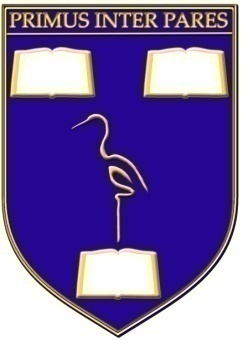 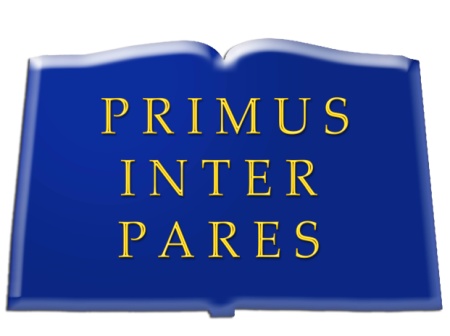 Критерии и показатели   качества и эффективности методической работы 
образовательной организации
(из опыта работы)
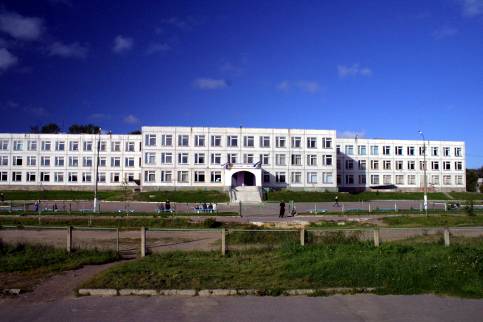 Приозерск  
2021
«Качество системы образования не может быть выше качества работающих в ней учителей»
Майкл Барбер ,лидер  образовательной реформы в Великобритании, профессор
Шкала показателей
Шкала показателей
Шкала показателей
Шкала показателей
Качество реализации методической работы
Качество реализации методической работы
Качество реализации методической работы
Качество реализации методической работы
Качество реализации методической работы
Качество реализации методической работы
СПАСИБО ЗА ВНИМАНИЕ!